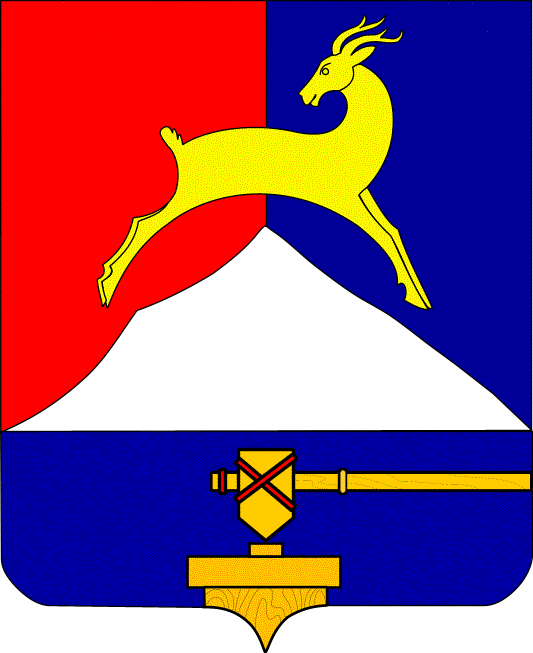 БЮДЖЕТ ДЛЯ ГРАЖДАН
к проекту бюджета У-КГО                      на 2021 год и плановый период 2022 и 2023 годов
1
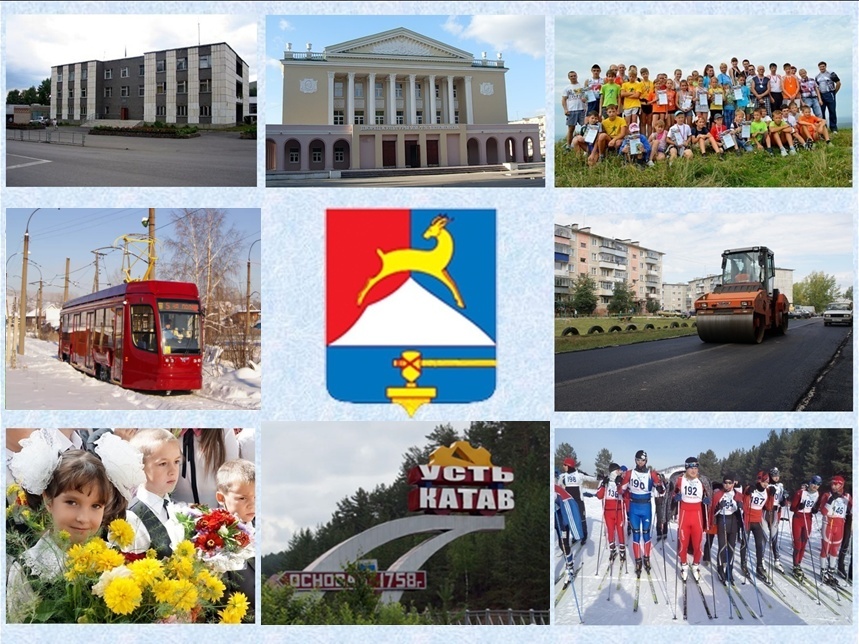 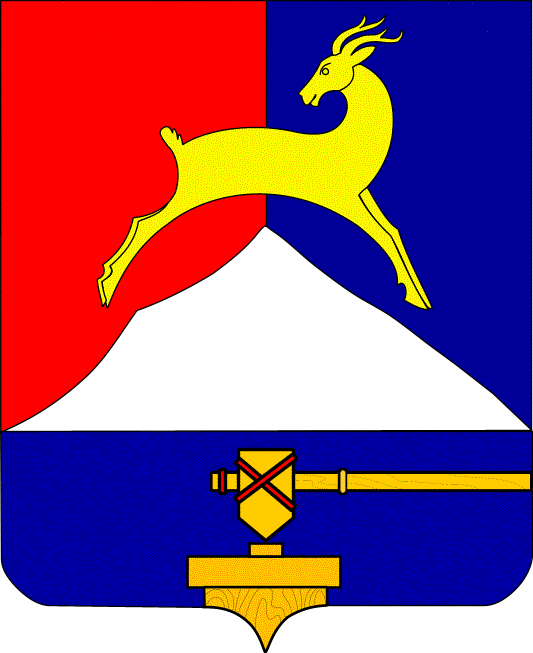 2
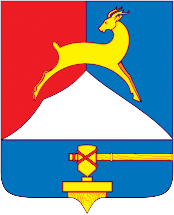 Основные характеристики бюджета Усть-Катавского городского округа на 2021 год и на плановый период 2022 и 2023 годов (млн. руб.)
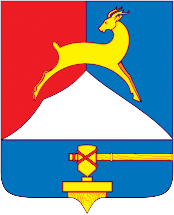 Доходы бюджета Усть-Катавского городского округа на 2021 год (млн. руб.)
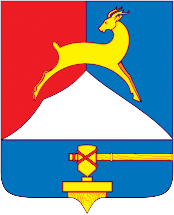 Основные направления налоговой политики 
Усть-Катавского городского округа на год
В соответствии с статьёй 58 Бюджетного кодекса Российской Федерации в 2021-2023 годах норматив НДФЛ установлен: на 2021 год 43,98%, на 2022 год 44,72%,  на 2023 год 45,28%. 
В суммовом выражении НДФЛ на 2021 год составит 144 635,0 тыс.рублей, на 2022 год 152 251,6 тыс.рублей, на 2023 год  162 440,9 тыс.рублей.
    В 2021 году муниципальному образованию, для формирования дорожного фонда областным законодательством устанавливается дифференцированный норматив отчислений в бюджет от акцизов на автомобильный и прямогонный бензин, дизельное топливо, исходя из протяженности автомобильных дорог общего пользования местного значения, которые учтены для расчетов 146,8 км. Объем передаваемых средств в 2021 году составит 7288,0 тыс.рублей, с приростом к 2020году 6,5%;  на 2022 год – 7708,0 тыс.руб., на 2023 год – 7831,0 тыс.руб.
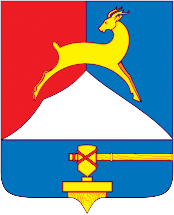 Собственные доходы бюджета на 2021 год(млн. руб.)
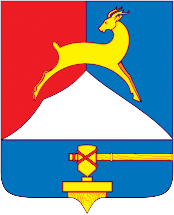 Структура межбюджетных трансфертов на 2021г.(млн.руб.)
Виды финансовой помощи в бюджет Усть-Катавского городского округа из федерального бюджета и бюджета Челябинской области
*	Дотация на выравнивание бюджетной обеспеченности и частичную компенсацию доп.расходов на повышение оплаты труда  – 216,5 млн. руб.
*	Субсидии местным бюджетам – 86,3 млн. руб.
*	Субвенции местным бюджетам – 475,1 млн. руб.
Итого – 777,9 млн. руб.
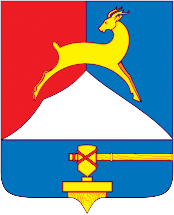 Общие параметры бюджета по доходам и по расходам (млн. руб.)
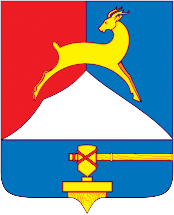 Основные подходы к планированию бюджетных ассигнований и приоритеты бюджетных расходов
Особенности формирования расходной части бюджета округа на 2021-2023 годы обусловлены:
1) реализацией мероприятий, предусмотренных Указом Президента Российской Федерации от 07.05.2018 г. № 204 «О национальных целях и стратегических задачах развития Российской Федерации на период до 2024 года» и включением бюджетных ассигнований на их реализацию в соответствии с паспортами муниципальных программ;
2) необходимостью сохранения достигнутого уровня целевых показателей Указов Президента Российской Федерации от 07.05.2012 г. в части оплаты труда работников бюджетного сектора, а также обеспечения минимального размера оплаты труда в соответствии с Федеральным законом «О минимальном размере оплаты труда»;
3) внедрением инициативного бюджетирования и включением в состав муниципальных программ инициативных проектов по основным направлениям стратегического развития Усть-Катавского городского округа; 
4) уточнением объема бюджетных ассигнований с учетом:
- увеличения фондов оплаты труда работников организаций бюджетной сферы области в целях сохранения достигнутых целевых показателей, определенных «майскими» указами Президента РФ 2012 года, и индексации на прогнозируемый уровень инфляции оплаты труда отдельных категорий работников;
- установления минимального размера оплаты труда на основе принятых изменений в федеральное законодательство с 1 января 2020 года в размере величины прожиточного минимума трудоспособного населения;
- индексации размеров социальных выплат, установленных законодательством Челябинской области и муниципальными правовыми актами Усть-Катавского городского округа;
- увеличения бюджетных ассигнований в связи с принятием в текущем году расходных обязательств, действие которых распространяется на планируемый период.
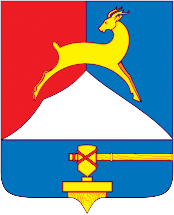 Основные подходы к планированию бюджетных ассигнований и приоритеты бюджетных расходов
Подходы, применяемые при планировании бюджета:

 В связи с необходимостью включения в бюджет округа средств местного бюджета в части выполнения условий софинансирования при предоставлении субсидий из областного и федерального бюджетов Фонд оплаты труда работников бюджетной сферы предусмотрен в размере 94% от расчетного ФОТ на 2021 год, В ходе исполнения бюджета ФОТ будет корректироваться, с учетом экономии средств, складывающейся в связи с переходом с 01.01.2021 года на прямые выплаты больничных листов и пособий за счет ФСС. Расходы на уплату налогов бюджетными учреждениями предусмотрены в размере 75% от расчетов.  
 Бюджетные ассигнования на обеспечение деятельности муниципальных казенных учреждений и органов местного самоуправления, а также на предоставление субсидий муниципальным бюджетным и автономным учреждениям на выполнение муниципального задания за счет средств местного бюджета запланированы на 90% от потребности, на уровне бюджетных ассигнований 2020 года.
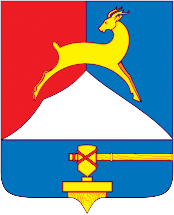 Основные подходы к планированию бюджетных ассигнований и приоритеты бюджетных расходов
Расходы на оплату топливно-энергетических ресурсов, услуг водоснабжения, водоотведения, потребляемых муниципальными учреждениями, и электрической энергии, расходуемой на уличное освещение, в целом запланированы в полном объеме от расчетной потребности на 2021 год, с ростом на 1,8% от первоначального бюджета 2020 года.
 Расходы на приобретение продуктов питания и организацию питания в образовательных организациях запланированы на 73% от расчетной потребности на 2021 год.
 Расходы на реализацию мероприятий муниципальных программ запланированы в 2021 году на 86% от объемов финансирования, утвержденных муниципальными программами (проектами муниципальных программ).
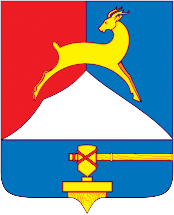 Структура расходов бюджета на 2021 год
Инвестиции в человеческий капитал
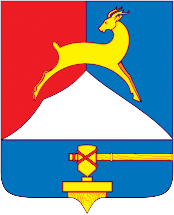 608,1  млн.руб.
  Образование			   508,4 
  Культура				   70,1         
  Физическая культура и спорт	   29,6
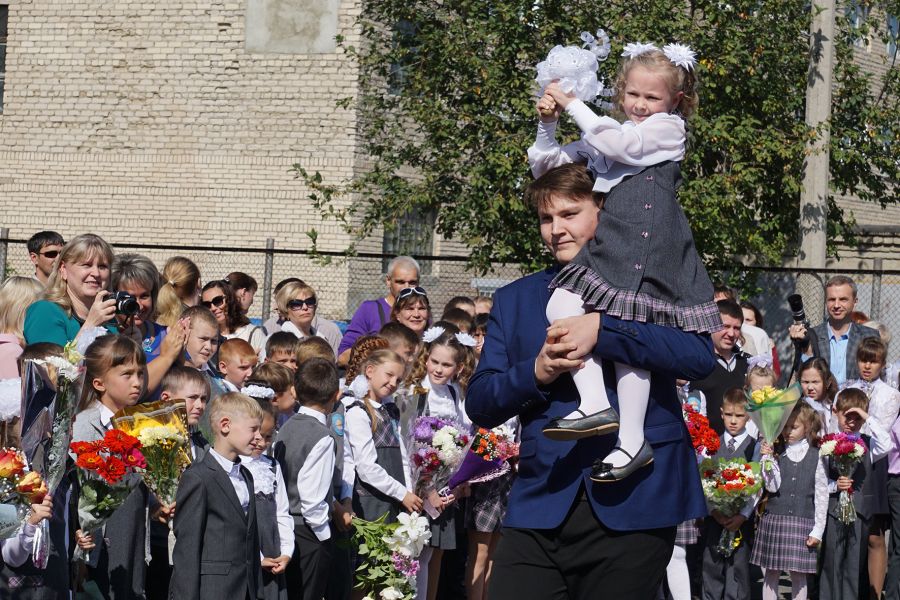 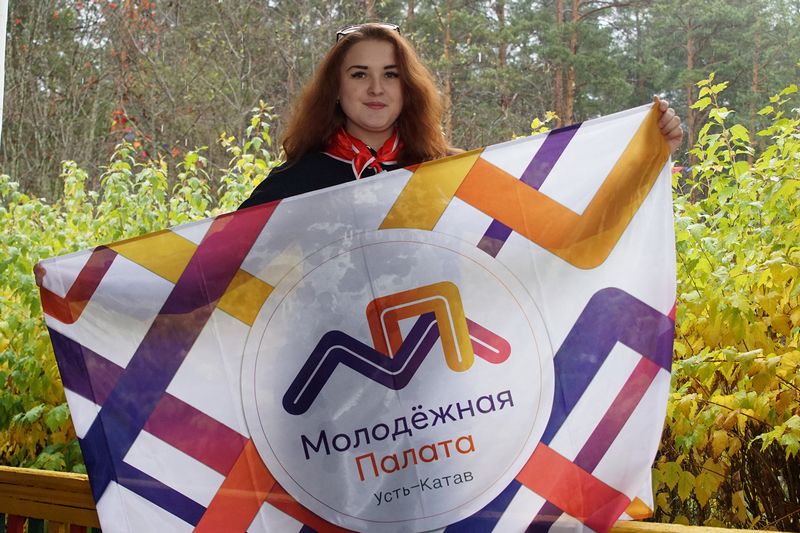 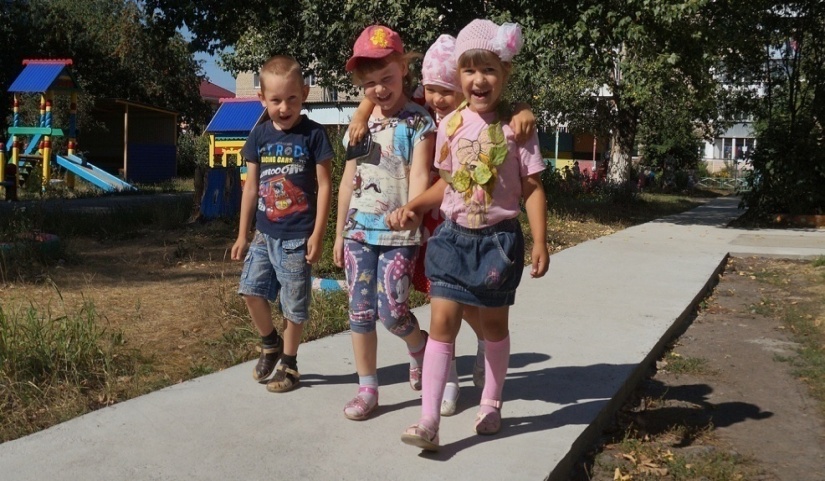 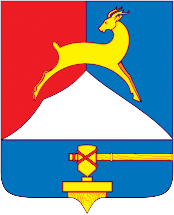 Социальная защита населения
247,1 млн.руб.

Социальное обслуживание населения	   25,2 
Социальное обеспечение населения	   144,0                  
Охрана семьи и детства	                           65,8  
Другие вопросы в области соцполитики     12,1
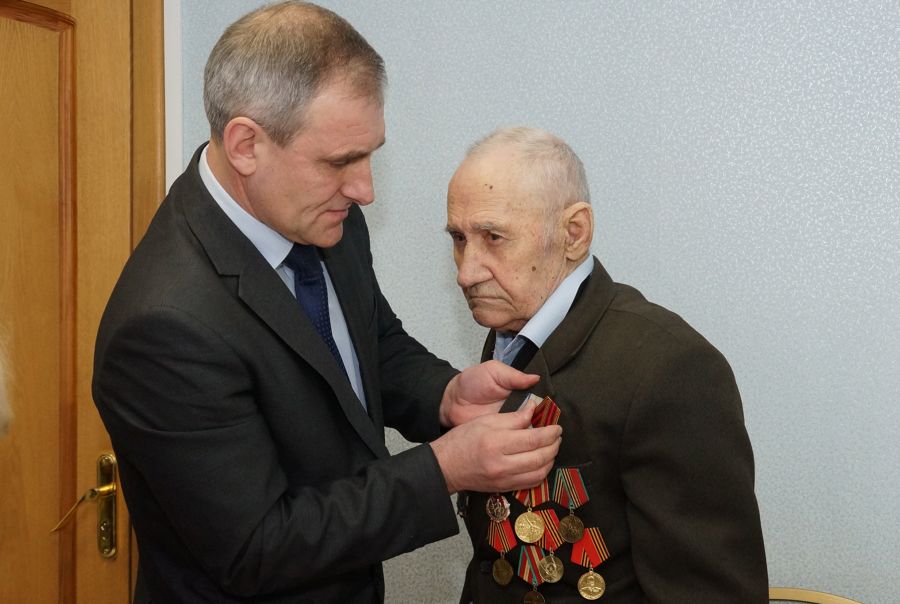 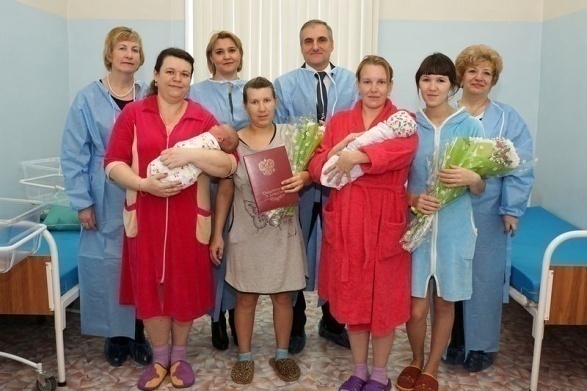 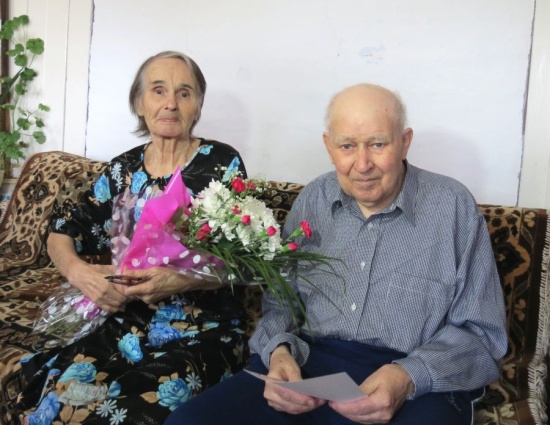 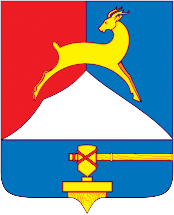 Инфраструктурное и экономическое развитие
82,9  млн.руб.

 Жилищно-коммунальное хозяйство	48,2 
 Дорожное хозяйство			33,5                
 Национальная экономика			1,1
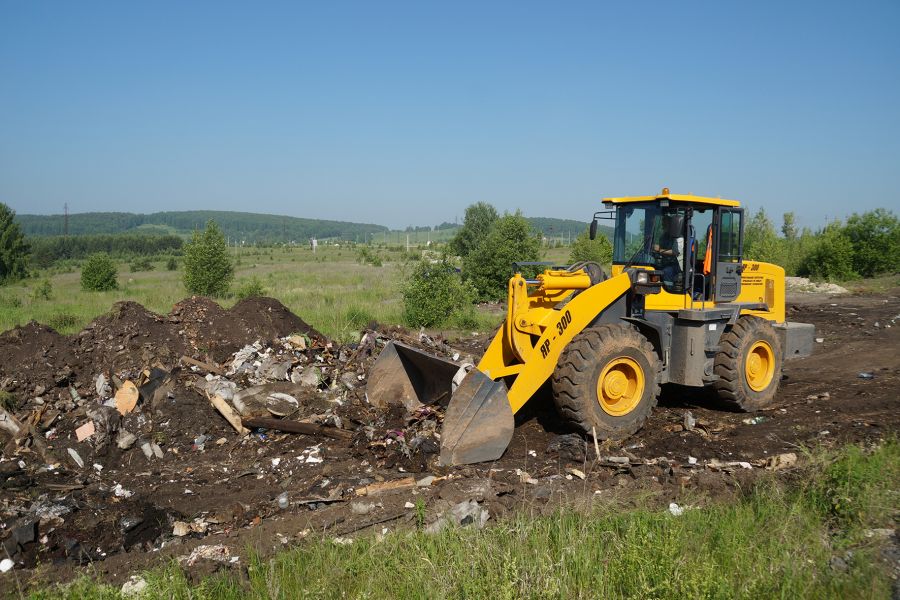 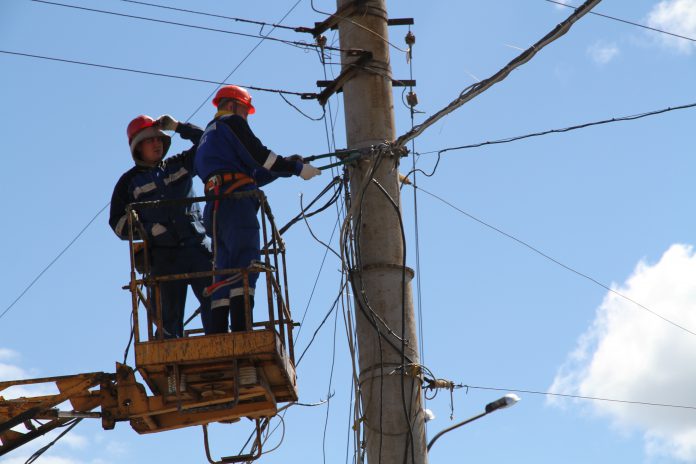 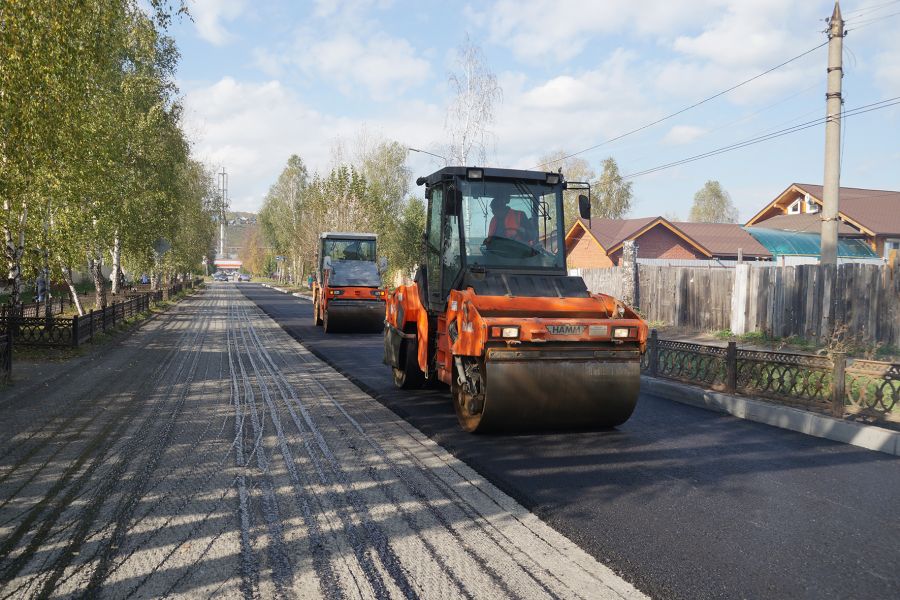 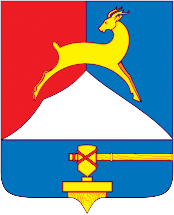 Муниципальное управление
78,2 млн.руб.
Обеспечение деятельности ОМС                                           64,0
Осуществление переданных полномочий               
(в т.ч. ЗАГС, ВУС, КДН, админ.комиссия, архив)          	3,4     
Формирование муницип. собственности	     		0,8
Резервный фонд				               1,5
Премии к Почетным грамотам Главы 
и Собрания депутатов, проведение 
официальных мероприятий                  	              	              0,8
Предупреждение и ликвидация ЧС и ГО	                            0,9
     Профилактика правонарушений 
     и преступлений                                                                     0,6 
      Предоставление субсидии автономной 
НКО «Редакция газеты «Усть-Катавская неделя», 
в целях возмещения части затрат, связанных 
с производством и распространением 
печатных средств массовой информации                               1,2
 На реализацию инициативных проектов                               5,3
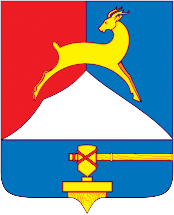 Новые расходы бюджета, источниками которых являются субсидии из областного и федерального бюджета в 2021 году
Субсидии из областного и федерального бюджета
на решение вопросов местного значения  в 2021 году
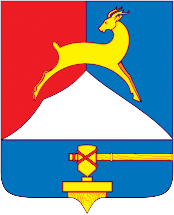 Средства местного бюджета на софинансирование к областным субсидиям на 2021 год
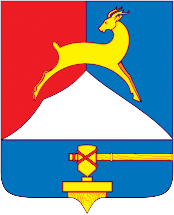 Муниципальные программы
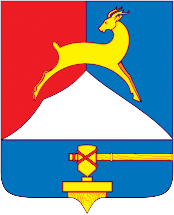 Муниципальные программы
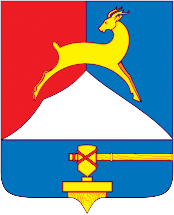 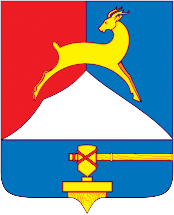 Структура расходов бюджета на 2021 год
Национальные проекты в 2021-2023 годах
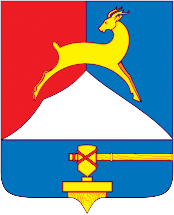 Национальные проекты в 2021-2023 годах
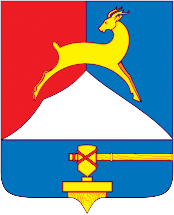